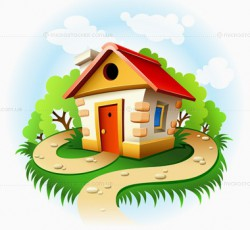 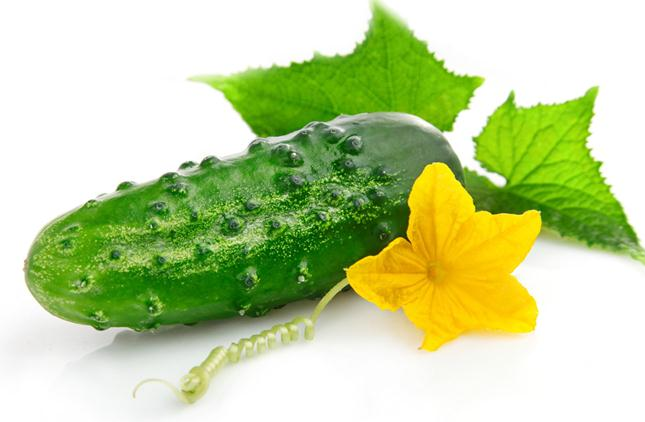 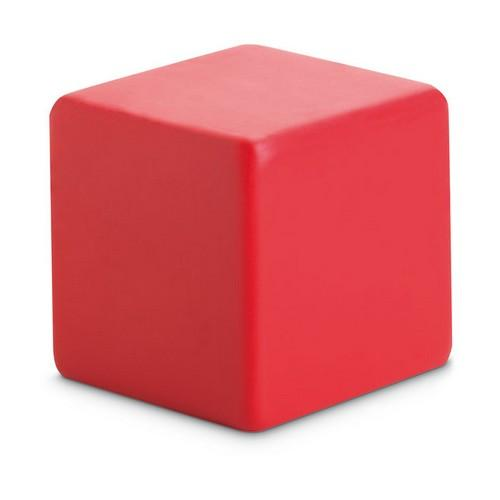 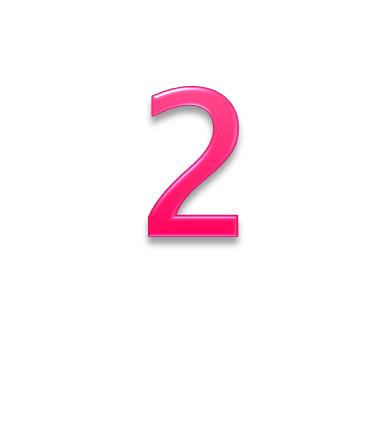 5
4
3
2
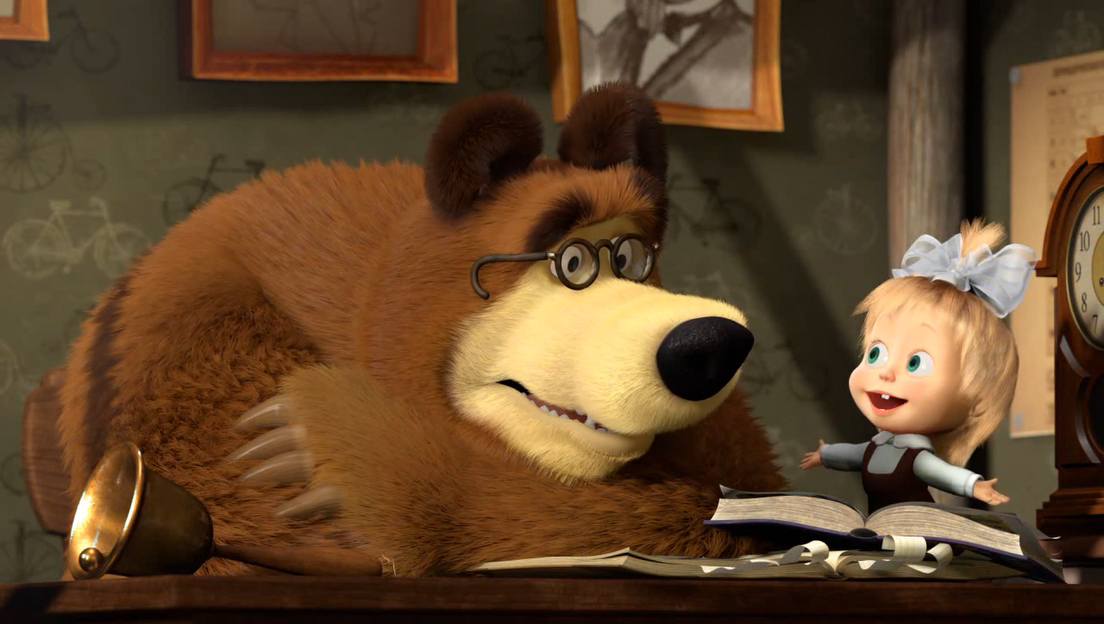 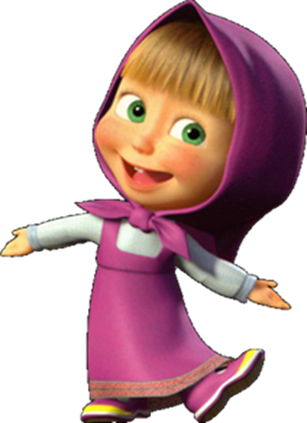